Southern India Regional Council - ICAIRisk based approach to Internal Audit 
(Process and Execution)
CA Rekha Surana 
08-11-2024
Confidential
2
2
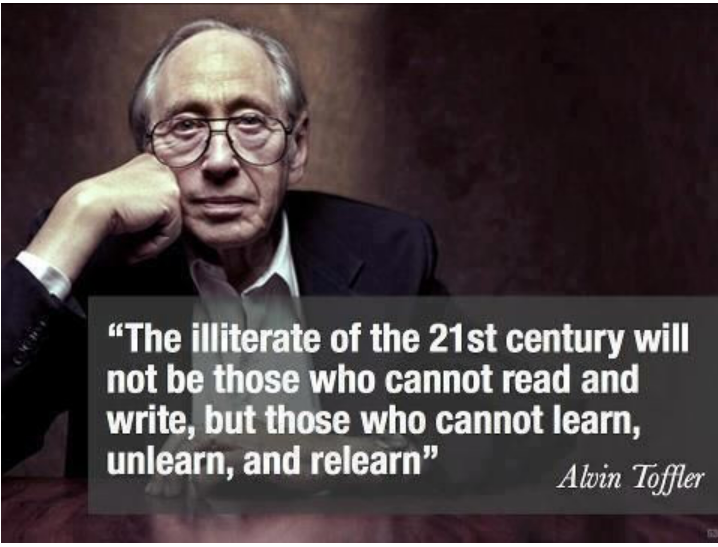 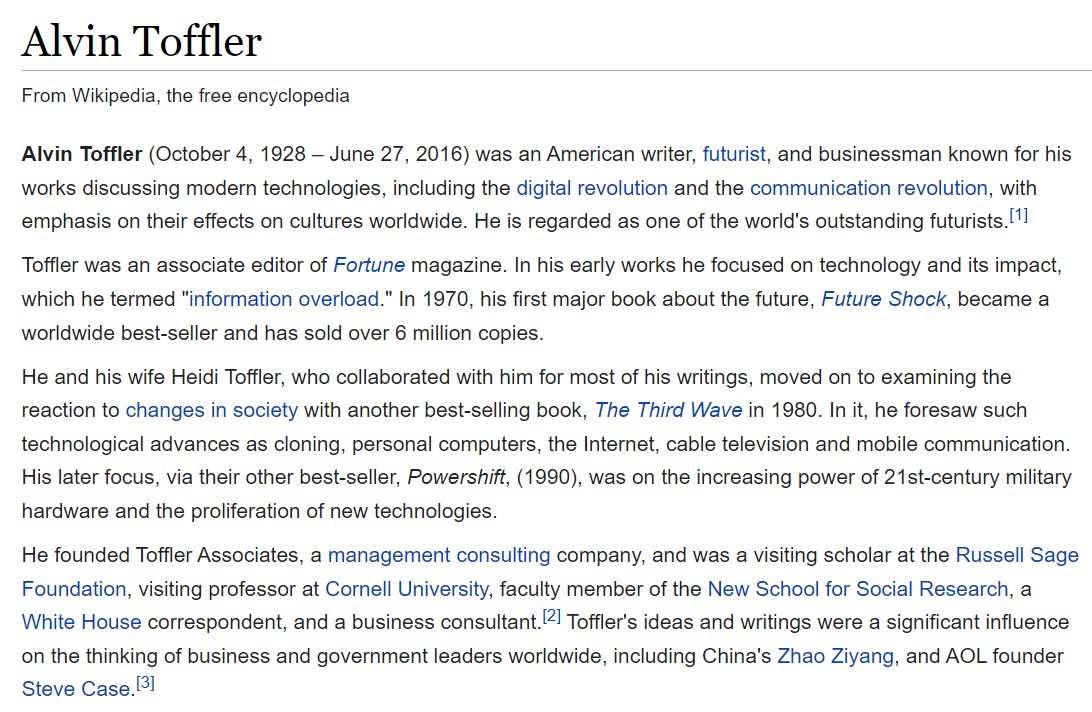 3
Agenda
Confidential
4
Section 1: Introduction to Risk Based Internal Audit
Confidential
5
Is RBIA relevant for only large organizations on complex ERP?
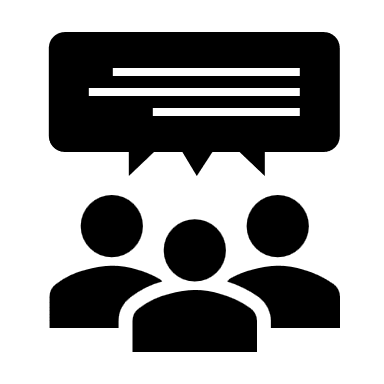 Confidential
6
Why Risk based Internal Audit?
The Evolution of Internal Audit: shift from traditional, compliance-focused audits to a more dynamic, risk-based approach.
Benefits of RBIA: 
Efficiency: Focusing resources on the areas of greatest risk.
Effectiveness: Providing more valuable insights to management.
Proactive Risk Management: Aiding in early identification and mitigation of potential problems.
Alignment with Organizational Objectives: Ensuring that audit efforts support strategic goals.
Confidential
7
What is RBIA?
The Institute of Internal Auditors define Risk Based Internal Audit  (RBIA) as a methodology that:
Links Internal auditing to an organization’s overall risk management framework
Allows internal audit to provide assurance to the board that risk management processes are managing risk effectively in relation to the risk appetite.
Confidential
8
Internal Audit vs Risk-Based Internal Audit
Confidential
9
Section 2: Risk Management
Confidential
10
What is Risk ?
“Risk is anything that will prevent you from achieving your business objectives.”
A range of possible negative events that could take place in an uncertain environment.
Each of these events could have a significant impact on the organization and its goals.
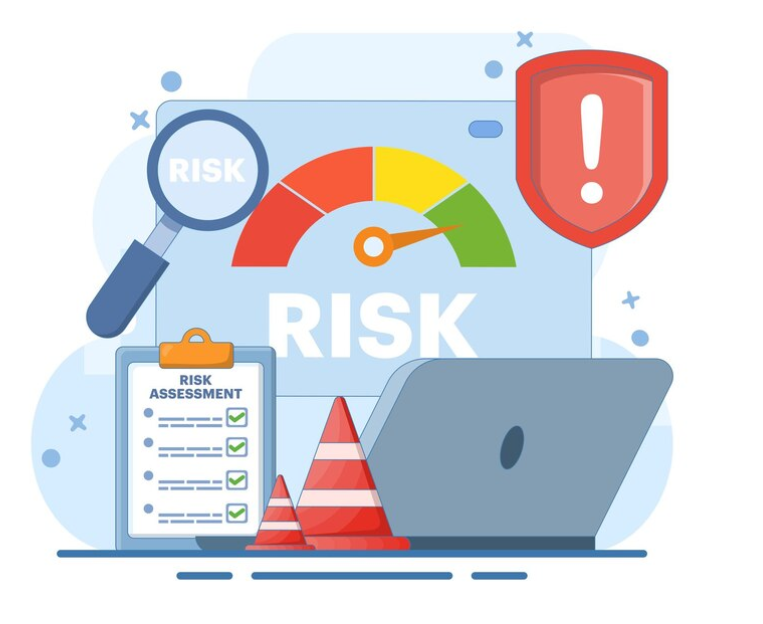 Confidential
11
What is Control ?
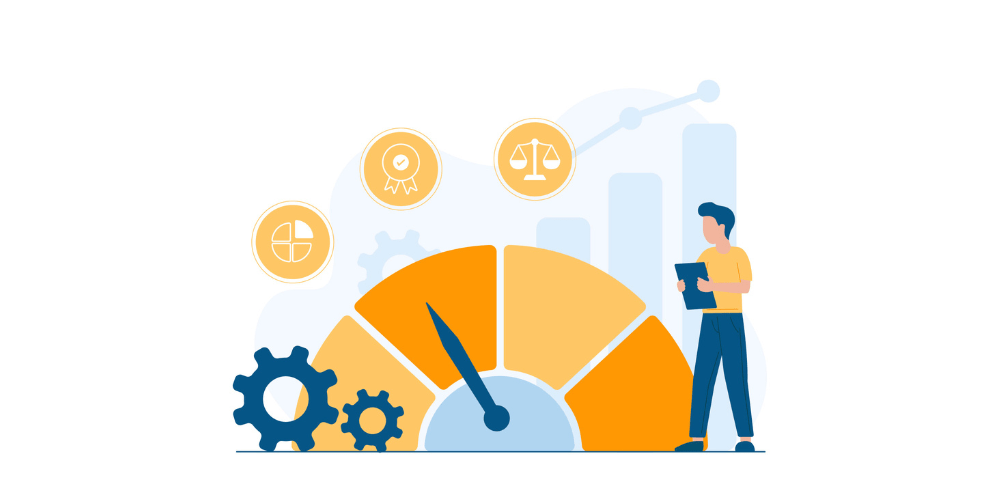 Control is broadly defined as ‘the combination of many factors with support of people in their efforts to achieve their business objectives’
Confidential
12
Linking Risk, Controls and Objectives
Risk
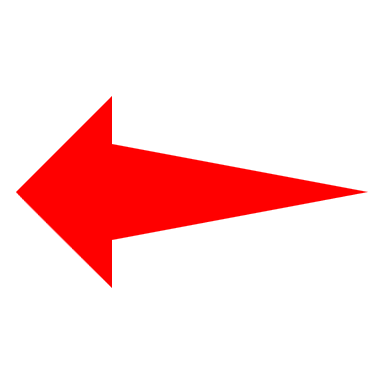 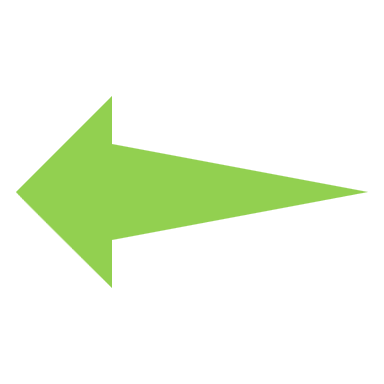 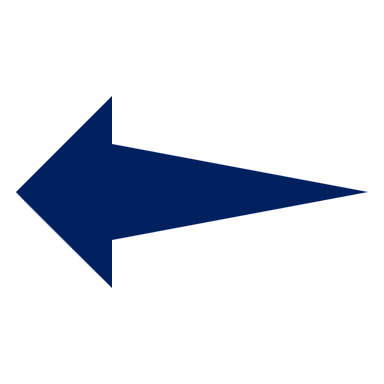 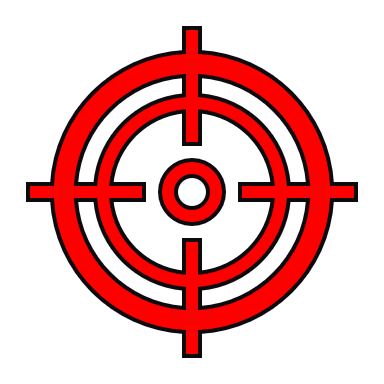 Business Objectives
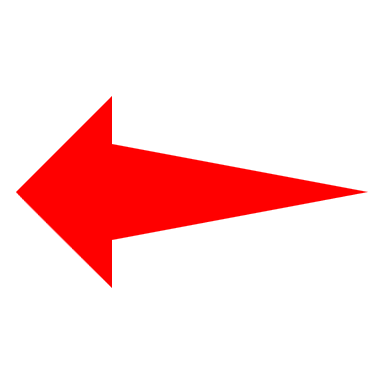 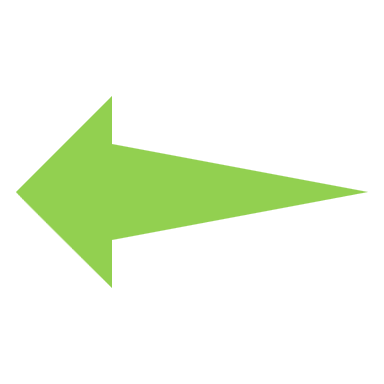 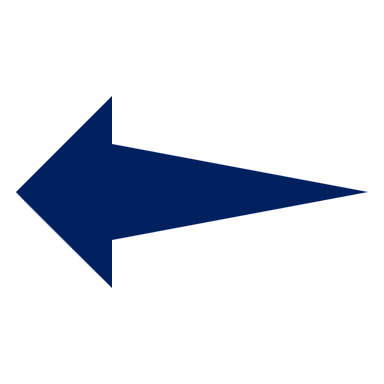 Desired Result/Outcome
Control
Confidential
13
Linking Risk, Controls and Objectives
Risk
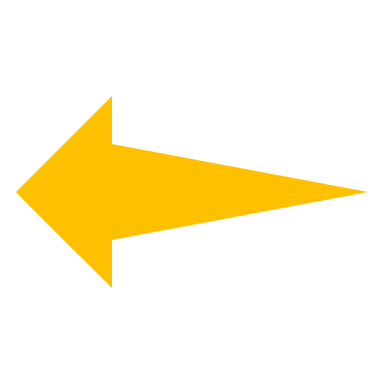 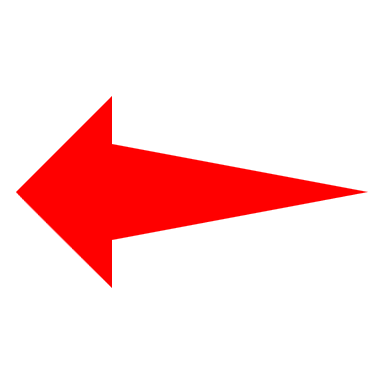 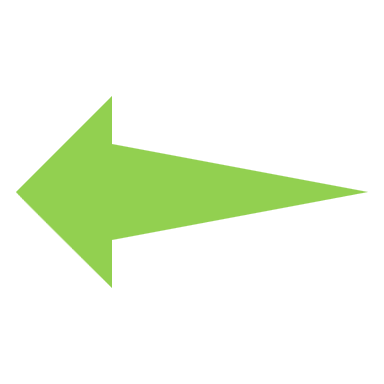 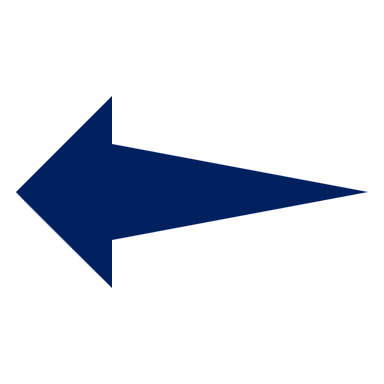 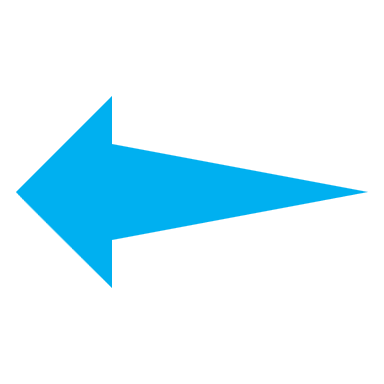 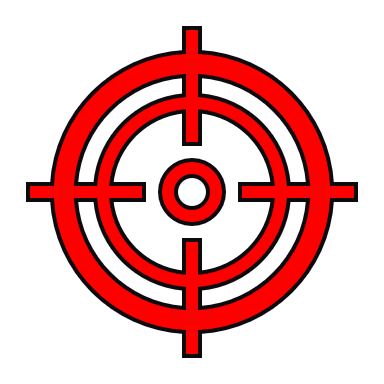 Business Objectives
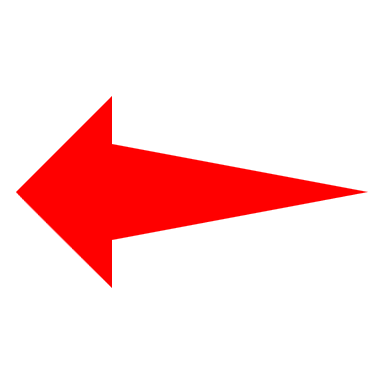 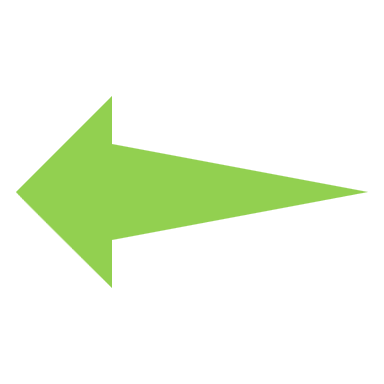 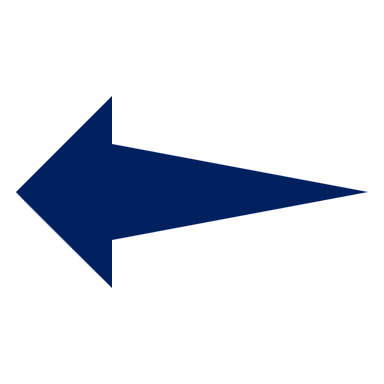 Desired Result/Outcome
Control
Confidential
14
Linking Risk, Controls and Objectives
Risk
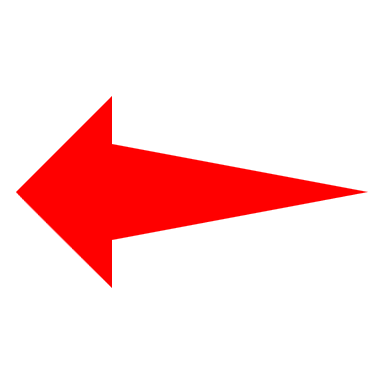 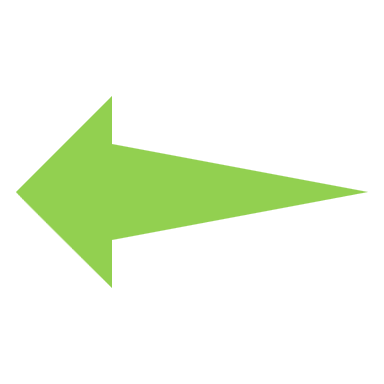 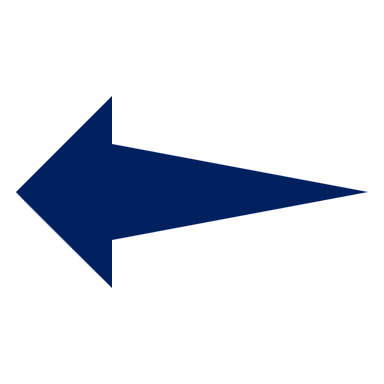 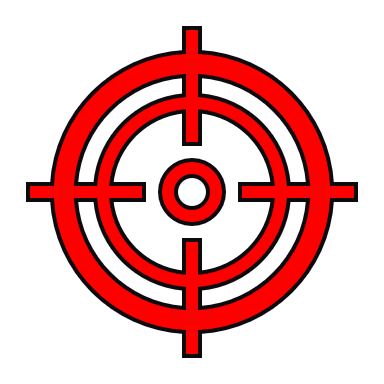 Business Objectives
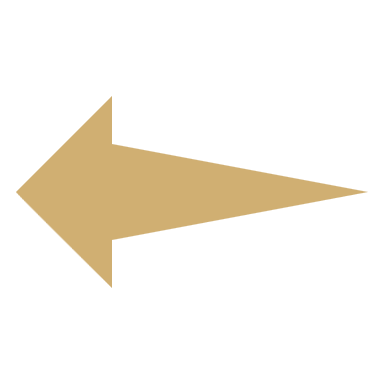 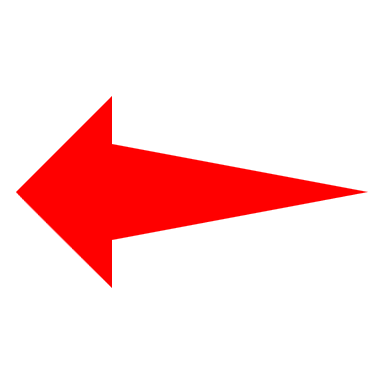 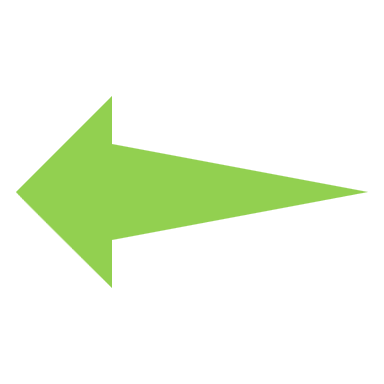 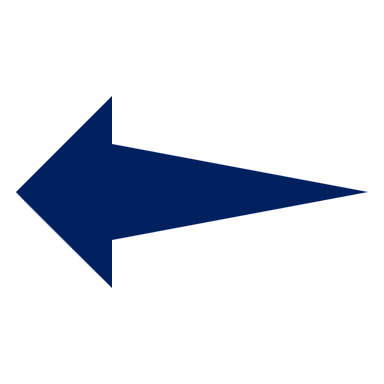 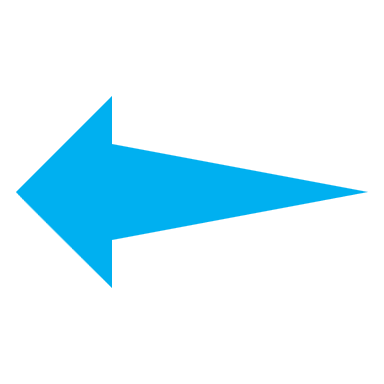 Desired Result/Outcome
Control
Confidential
15
Components of Risk
R I S K
Adequately Controlled
Accepted
Insured
Source: 25th The International Turkey Internal Audit Conference
Confidential
16
Strategic Risk – “What could go wrong?”
Confidential
17
Operational Risk  - “What could go wrong?”
Confidential
18
Financial Risk - “What could go wrong?”
Confidential
19
Legal Risks - “What could go wrong?”
Confidential
20
Risk Management
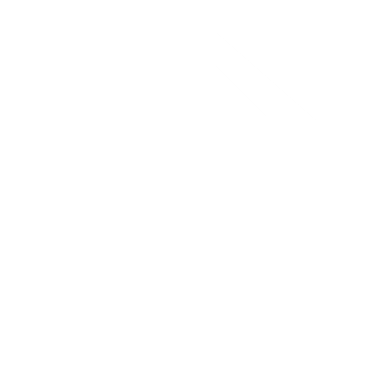 6. Monitoring
3. Measurement
1. Risk Assessment
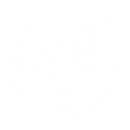 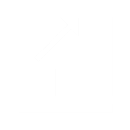 4. Prioritization
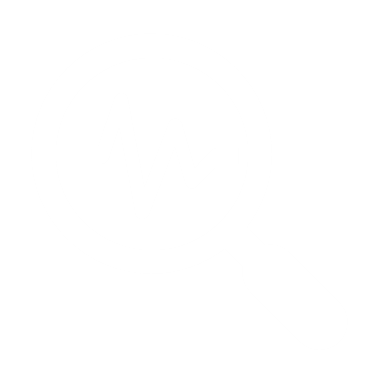 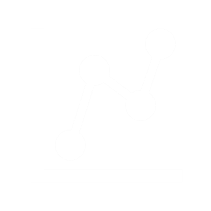 2. Risk Identification
5. Mitigation
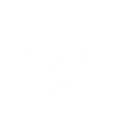 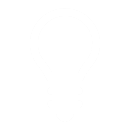 Confidential
21
Basic Concepts of Risk Management
Tolerate – Cost of taking any action may be disproportionate to the potential benefit gained
Transfer – Insurance. 
Terminate – Abandon the transaction
Treat – Continue the activity giving rise to the Risk action, but in a controlled manner.
Confidential
22
Risk Mitigation
Confidential
23
Enterprise Risk Management
A process, affected by an entity’s board of directors, management, and other personnel, applied in strategy setting and across the enterprise, designed to identify potential events that may affect the entity, and manage risk to be within it’s risk appetite, to provide reasonable assurance regarding the achievement of objectives.
Determine the Risk 
Determine the Risk Appetite (extent of risk that the Board is willing to take to pursue the objectives) – Entity Level – Process Level – Sub-Process Level
Establishing an appropriate internal environment – Risk Management Policy and Framework
Identifying potential threats to the objectives and Risk Assessment
Undertaking control activities
Communication – Information on Risks in a consistent manner 
Central monitoring and Coordinating the Risk Management process
Providing assurance on the effectiveness with which risks are managed.
Confidential
24
Risk Based Internal Audit
Audit is of Management of Risk and not of Risk itself.
Comment whether the process laid down for Risk Assessment is adequate and has been followed
Control Score is auditable – Domain expertise is also essential
Risk Maturity Level.
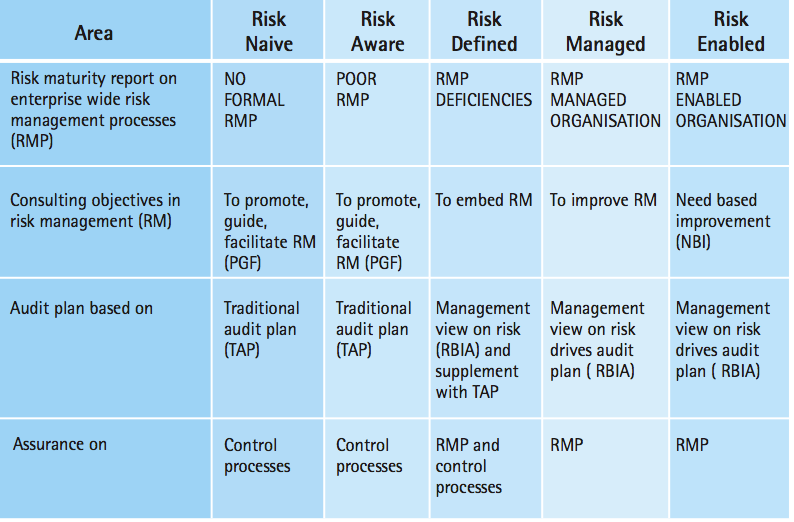 Source: ICAI Guidance Note on RBIA.
Confidential
25
Section 3: Risk Families
Confidential
26
Risk Families
Confidential
27
Illustrative risk profile in different industries
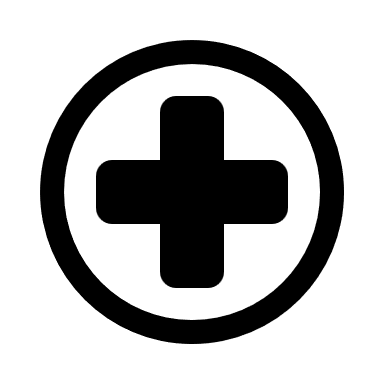 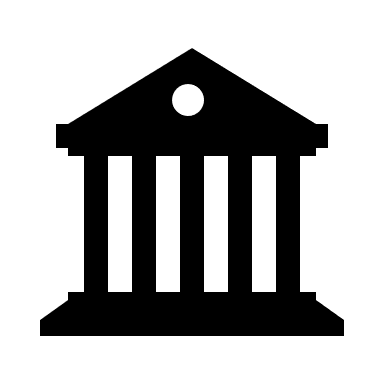 Financial Services:
Credit Risk: Loans going into default, impacting profitability.
Market Risk: Losses from changes in interest rates, foreign exchange, or equity prices.
Operational Risk: Fraud, errors, system failures, and cybersecurity breaches.
Regulatory Risk: Non-compliance with laws like KYC (Know Your Customer), AML (Anti-Money Laundering), and data privacy regulations.
Liquidity Risk: Inability to meet short-term obligations.
Healthcare:
Patient Safety: Medical errors, infections, and adverse events.
Data Security and Privacy: Protecting sensitive patient information (HIPAA compliance).
Regulatory Compliance: Adhering to complex and evolving healthcare regulations.
Reimbursement and Billing: Denials and delays in receiving payments from insurers.
Technology Risks: Failures in electronic health records (EHR) and other critical systems.
Confidential
28
Illustrative risk profile in different industries
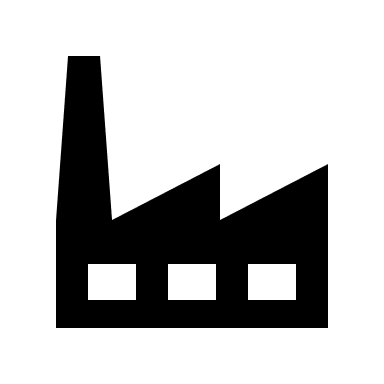 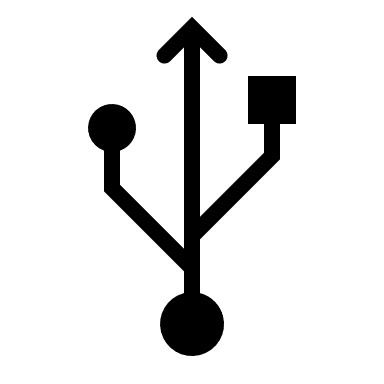 Technology	:
Cybersecurity: Data breaches, ransomware attacks, and intellectual property theft.
Disruptive Innovation: Being overtaken by new technologies and competitors.
Talent Acquisition and Retention: Attracting and retaining skilled employees in a competitive market.
Product Development: Failures and delays in bringing new products to market.
Regulatory and Legal: Compliance with data privacy, antitrust, and intellectual property laws.
Manufacturing:
Supply Chain Disruptions: Raw material shortages, transportation delays, and geopolitical instability.
Quality Control: Product defects and recalls.
Safety: Workplace accidents and injuries.
Environmental Compliance: Adhering to environmental regulations and managing waste.
Operational Efficiency: Optimizing production processes and managing costs.
Confidential
29
Illustrative risk profile in different industries
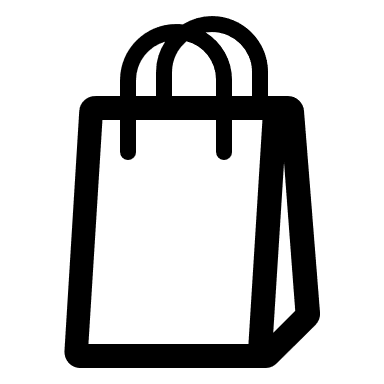 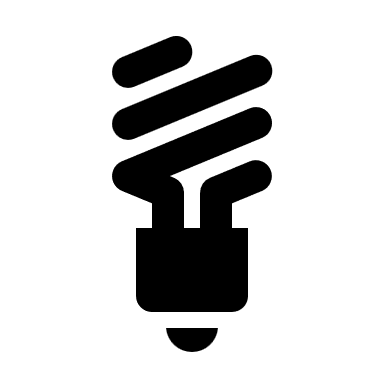 Retail:
Inventory Management: Overstocking, stockouts, and shrinkage.
Competition: Pressure from online retailers and changing consumer preferences.
Customer Experience: Providing excellent service and meeting customer expectations.
Data Security: Protecting customer data and payment information.
Supply Chain: Ensuring timely delivery of goods and managing supplier relationships.
Energy:
Price Volatility: Fluctuations in oil, gas, and electricity prices.
Environmental Risks: Climate change, emissions, and spills.
Safety: Accidents and injuries in hazardous work environments.
Regulatory Compliance: Adhering to complex environmental and safety regulations.
Geopolitical Risks: Political instability and conflicts in energy-producing regions.
Confidential
30
Section 4: Risk Imagination- Business Process- Case Study
Confidential
31
Case Study – Risk Imagination
Confidential
32
Risk Imagination- Order to Cash
Risks:
Incorrect order entry
Inaccurate credit assessment 
Unauthorized order
Unauthorized discounts
Incorrect product  shipments / delayed shipments
Stock out situations
Unauthorized refunds / returns
Incorrect invoicing
Pricing error
Misapplied Payments
Aged receivables / Bad Debts
Incorrect Revenue Recognition
Weak IT general controls
Fraud Risks:
Fictitious order
Manipulating Credit checks / extending credit to unqualified customer
Fictitious invoice / Ghost shipments
Skimming of Cash
Fictitious revenue recognition
Confidential
33
Risk Imagination- Procure to Pay
Risks:
Unauthorized Purchases
Budget overruns
Receiving unordered goods
Shortage of goods
Quality Issues
Commodity Price Fluctuations
Freight Channel Disruption
Variance in quantity ordered vs quantity delivered
Variance in agreed pricing and invoiced pricing
Duplicate Payments
Error in data entry
Unauthorized / untimely Payments
Continuous purchase from single source supplier / Absence of back up Supplier
Inadequate segregation of duties
Inadequate of Contract Management
Lack of performance monitoring 
Weak IT general controls
Non compliance to related laws and regulations
Fraud Risks:
Fictitious vendor
Unauthorized purchases
Selection of incompetent vendors / favoritism
Collusion of vendor with employees
Personal purchases
Product substitution
over invoicing
Duplicate invoicing
Ghost Shipping (ordering goods that were never delivered)
Vendor Kickbacks / bribes
Bid Rigging
Manipulation of vendor information
Transaction with Related party not in arms length
Confidential
34
Risk Imagination- Human Resources and Payroll
Fraud Risks:
Ghost Employee
Buddy punching
Falsified timesheet
False claim of benefits
Manipulation of Incentive and Bonus Computation
Falsified Expenses
Duplicate claim of Reimbursement
Falsified referral claims
Risks:
Hiring Unqualified or Inappropriate Candidates
Inaccurate time recording
Incorrect payroll calculations leading to over payments / underpayments
Non compliance to statutory requirements (Like Factories Act, Provident Fund, ESI, Gratuity, Minimum wages, etc.)
Unapproved paid leave
Excess claim of Benefits
Inaccurate performance evaluations
Unauthorized access to payroll system
Weak IT general controls
Data privacy breach
Unapproved Loans
Unapproved reimbursements
Unapproved increase in Salary / Promotions
Confidential
35
Risk Imagination- Fixed Assets
Fraud Risks:
Fictitious Assets
Unauthorized disposal
 Other Risk  of Procure to Pay shall be applicable
Risks:
Unauthorized Purchases
Inaccurate recording in books of accounts
Unauthorized capitalization
Incorrect depreciation calculation
Inadequate impairment provision
Failure to retire obsolete assets
Underestimate of useful life
Overstatement of asset value
Duplicate Invoicing 
Discrepancies between physical and recorded assets
Capitalization of Maintenance cost
Weak IT general controls
Confidential
36
Risk Imagination- Treasury
Risks:
Inefficient cash forecasting
Idle cash 
Unauthorized transfers
Poor investment decisions
Overleveraging
Exposure to foreign exchange risk
Poor bank relationships
Inadequate hedging strategies
Unauthorized intercompany loans / investments
Weak IT general controls
Fraud Risks:
Fraudulent transaction
Fictitious cash flow projections
Forged Cheques
Phishing Attacks
Ponzi Schemes
Embezzlement of cash
Overstating Hedge Effectiveness
Misallocation of Loan repayments
Unauthorized alteration of banking credentials
Confidential
37
Risk Imagination- Governance Risks
Risks:
Ineffective board leadership
Conflict of Interest
Inadequate risk identification and risk assessment
Noncompliance with laws and regulations
Lack of segregation of duties
Inadequate internal controls
Inadequate data access control
Unauthorized related party transaction
Suppression of Whistle blower complaints
Fraud Risks:
Insider Trading
Manipulation of Performance Metrics
Concealment of Material misstatement
False reporting
Non arms length transaction with related party
Concealment of related party relationships
Confidential
38
Section 5: RBIA- Planning and Execution
Confidential
39
Elements of RBIA
Confidential
40
Developing a Risk Based Internal Audit Plan
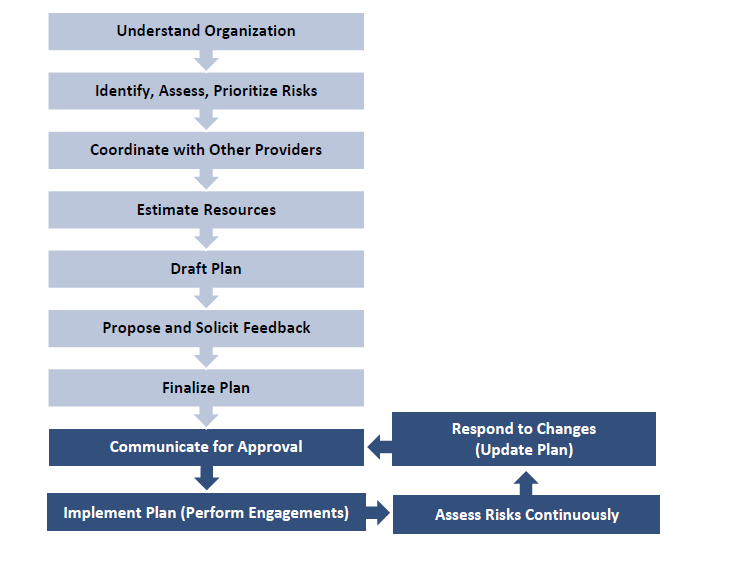 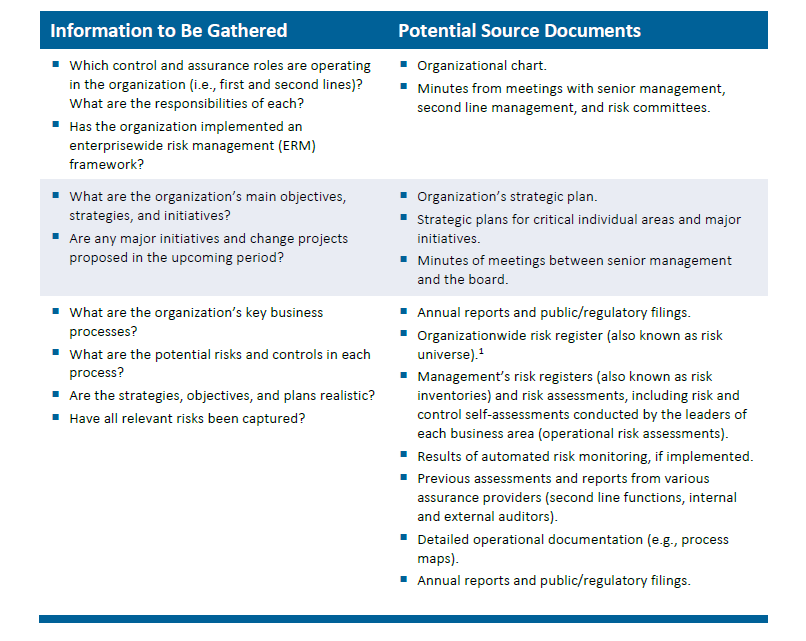 Source: The IIA- Developing a Risk-based Internal Audit Plan
Source: The IIA- Developing a Risk-based Internal Audit Plan
Confidential
41
Sources of Emerging Risks
Changes in management priorities, business processes, technology (IT), and operations.
Ethics/whistleblower system for fraud risks.
Geopolitical developments.
Legal and regulatory changes.
Requests from senior management and the board.
New projects and change programs.
Prior risk assessments from management and internal audit activity (including fraud, IT, and financial controls).
Source: The IIA- Developing a Risk-based Internal Audit Plan
Confidential
42
Execution
Compliance Testing:
These tests provide the necessary evidence to ensure that controls are properly applied (as described by management)

2)  Substantive Testing:
They are tests for operations, account balances, and other tests (such as analytical review) that aim to obtain evidence of the degree of completeness, existence, and the accuracy of the data in the accounting records or financial systems. They are used to examine areas where internal controls are considered weak to establish whether the risks that the controls were intended to mitigate have actually occurred.
Confidential
43
Internal Audit Process
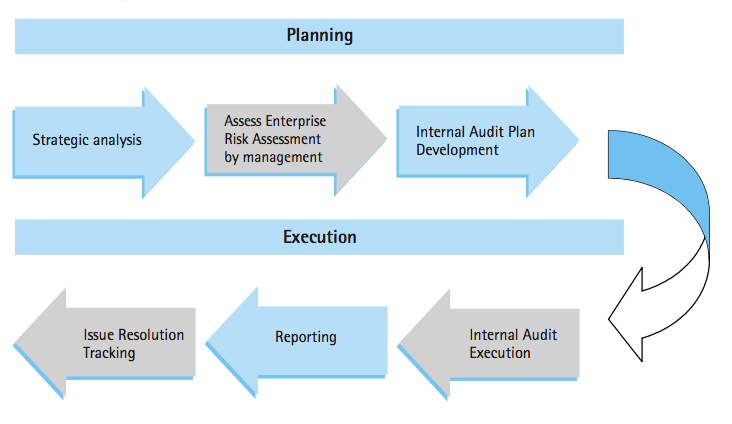 Source: ICAI Guidance Note on RBIA.
Confidential
44
Risk Heat Map
Consequence
Likelihood
Source: ICAI Guidance note on RBIA
Confidential
45
The Three Lines Model
Control
Environment
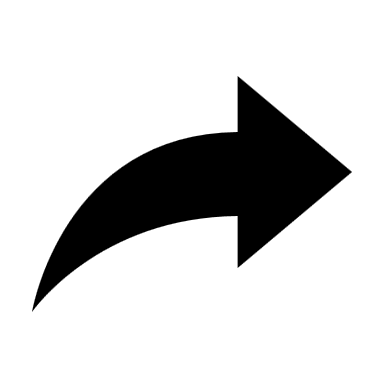 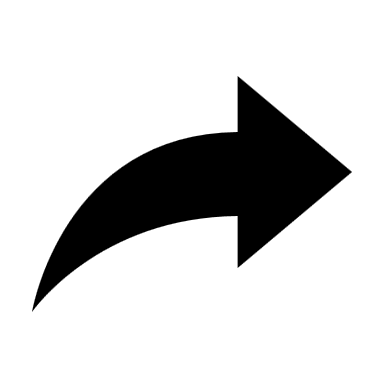 1st Line : Staff are “Risk Owners”, they have direct responsibility for the management and control of risk. They participate in CRSA workshops and conduct self assessment tests
2nd Line : Risk Management monitors risks that can breach the boards appetite (tolerance level) and monitor KRIs. Compliance monitors Legal/Regulatory risks.
3rd Line : Internal Audit provides independent assurance in respect of the integrity and effectiveness of the risk management framework
Third Line
Internal Audit
Monitoring Activities
Risk Assessment
Second Line
Risk Management and compliance
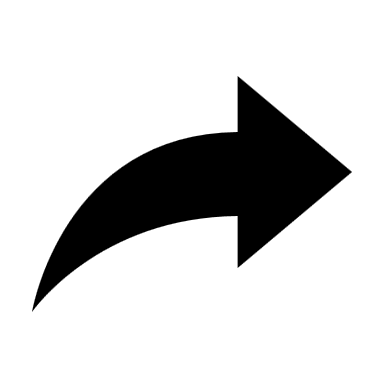 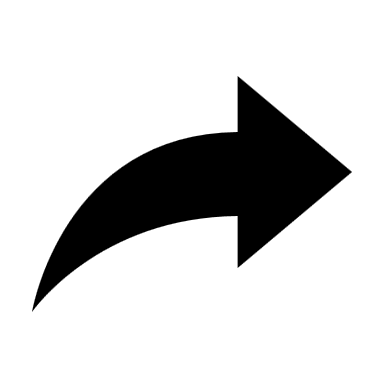 First Line
Lines of business and committees
Control Activities
Information and Communication
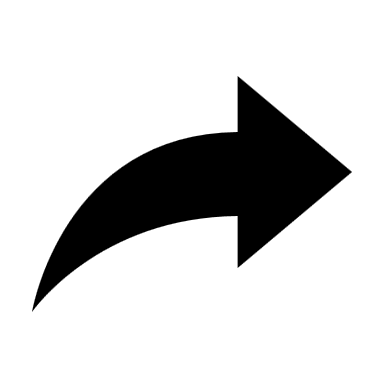 Confidential
Source: Adapted from EIICA/ FERMA Guidance on the Eighth EU Company Law Directive, Article 41
46
Components of Risk - Revisited
R I S K
Adequately Controlled
Accepted
Insured
Working Gap
Actual Gap
Source: 25th The International Turkey Internal Audit Conference
Confidential
47
Section 6: Audit Report
Confidential
48
Audit Report Contents
Confidential
49
Illustrative example of Audit Report:
Audit Report format
Confidential
50
Illustrative example of Risk and Control Library:
Risk and Control Library
Confidential
51
Enhancing RBIA
Emerging Risks: Discuss how to incorporate emerging risks (e.g., cybersecurity, data privacy, sustainability) into the audit plan.
Data Analytics: Explain the use of data analytics in RBIA for continuous auditing, fraud detection, and more efficient testing.
Fraud Risk: How internal audit assesses and responds to the risk of fraud within the organization. (IIA Practice Guide: Internal Auditing and Fraud)
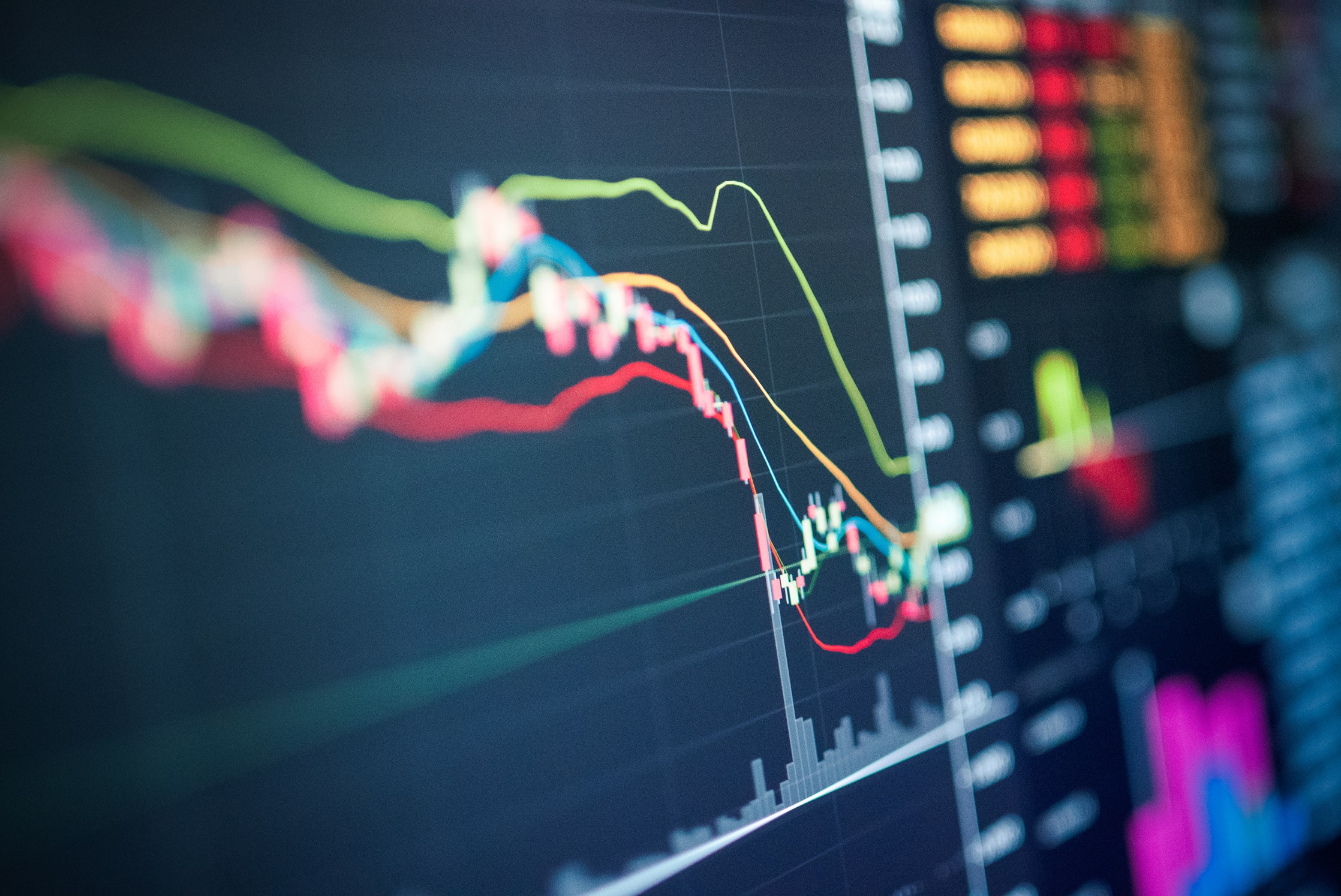 Confidential
52
The Future of Risk Based Audit
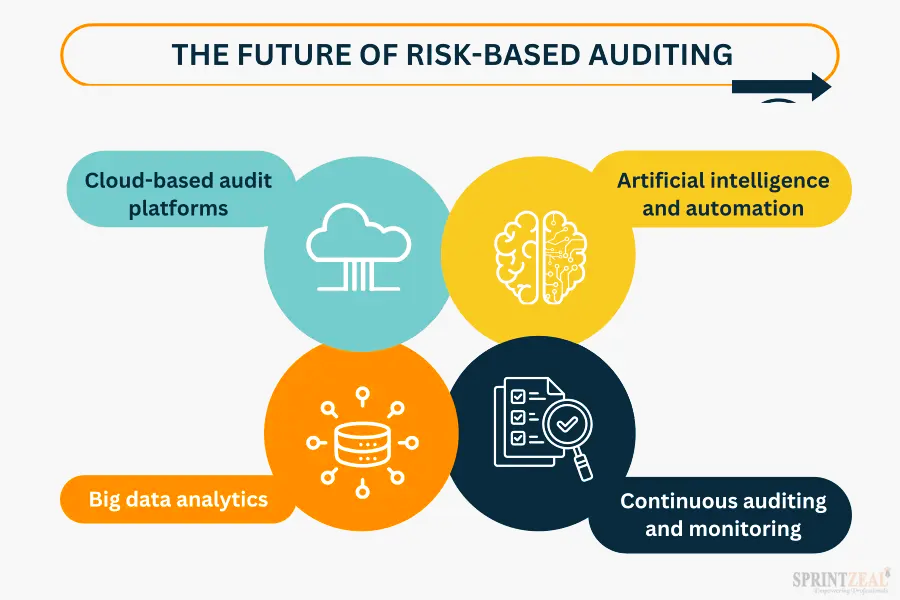 Source: sprintzeal.com - A Comprehensive Guide to Building Risk-Based Internal Audit Plan
Confidential
53
Suggested Reading
ICAI- Guide on Risk Based Internal Audit
ICAI- Technical Guide on Risk-based Internal Audit in banks (2024 edition)
ICAI-Internal Audit Checklist
ICAI-Internal Audit-Industry Specific guides
ICAI-Standards on Internal Audit
ICAI-Forensic Accounting and Investigation Standards
Confidential
54
Section 7: Appendix - Questions
Confidential
55
Question (1) What is the primary objective of a risk-based internal audit approach?
a) To ensure compliance with all applicable laws and regulations
b) To identify and assess the organisations most significant risk
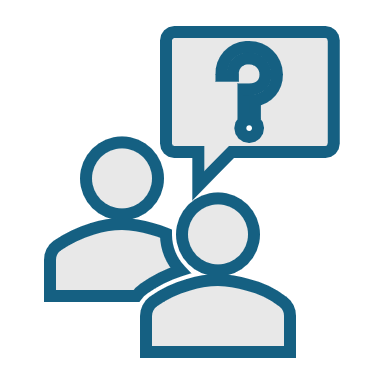 c) To provide assurance on accuracy of financial statements
d) To eliminate all risks faced by the organisation
Confidential
56
Question (2)  Which of the following is NOT a key component of the risk assessment process?
a) Identifying potential risks
b) Analyzing the likelihood and impact of risks.
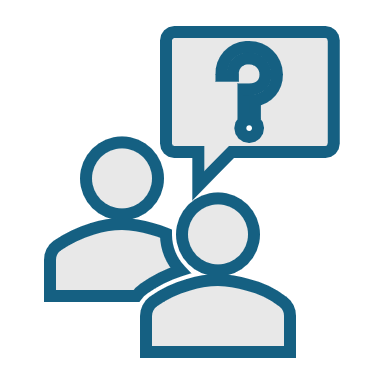 c) Developing audit procedures.
d) Evaluating the effectiveness of risk responses.
Confidential
57
Question (3) How does internal audit prioritize audits in a risk-based approach?
a) Identifying potential risks
b) Analyzing the likelihood and impact of risks.
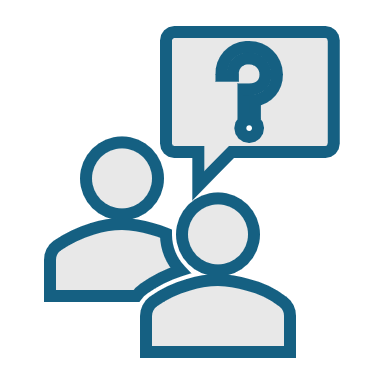 c) Developing audit procedures.
d) Evaluating the effectiveness of risk responses.
Confidential
58
Question (4) Which of the following is an example of an emerging risk that internal audit should consider?
a) Cybersecurity threats
b) Changes in government regulations
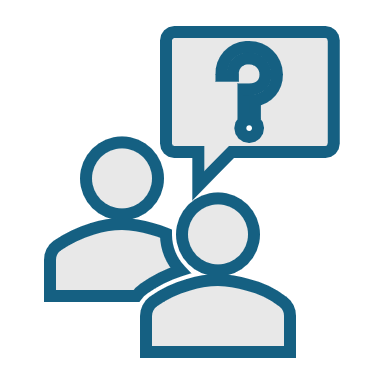 c) Disruptions to the supply chain
d) All of the above
Confidential
59
Question (5) How can data analytics be used to enhance the risk-based internal audit process?
a) By automating repetitive tasks and freeing up auditors for more complex analysis
b) By identifying anomalies and trends that may indicate fraud or errors
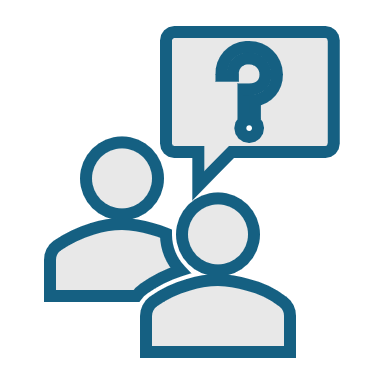 c) By providing real-time insights into organizational risks
d) All of the above
Confidential
60
Question (6) What is the role of internal audit in relation to fraud risk management?
a) To prevent all instances of fraud within the organization
b) To assess the effectiveness of fraud prevention and detection controls
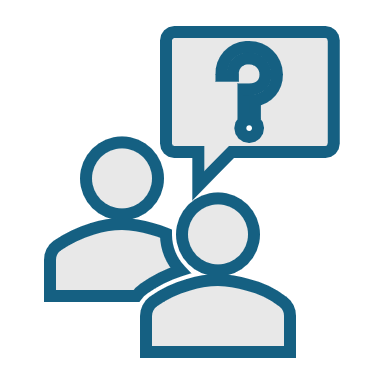 c) To investigate all suspected fraud cases
d) To prosecute employees who commit fraud
Confidential
61
Question (7) Which of the following is a benefit of using a risk-based internal audit approach?
a) Improved efficiency by focusing resources on high-risk areas
b) Enhanced ability to provide valuable insights to management
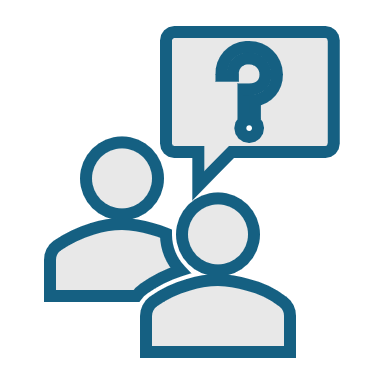 c) Stronger alignment with organizational objectives
d) All of the above
Confidential
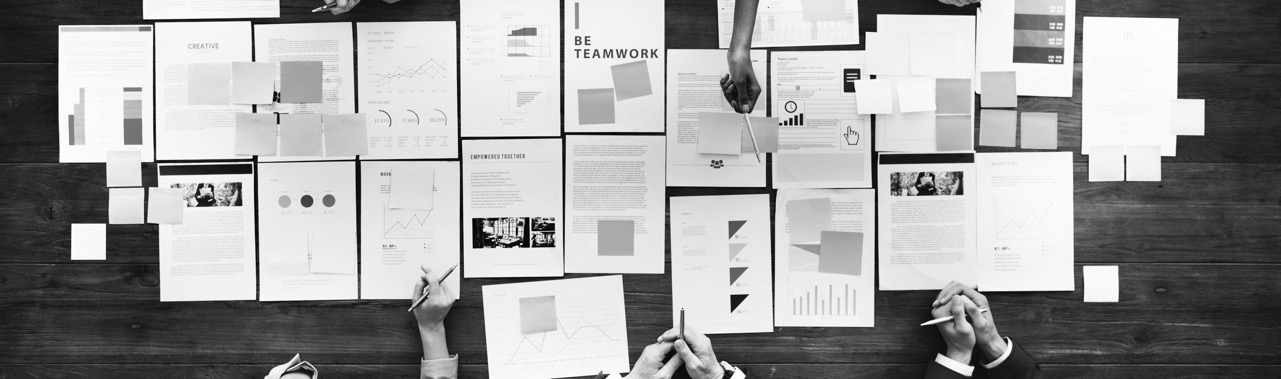 THANK YOU FOR INVESTING

YOUR TIME
Disclaimer

The information contained in this document prepared by the speaker and is furnished to the recipient, on his/ her specific request and for information purpose only. In no way, this document should be treated as a marketing material or efforts to solicit a client. The sole purpose of the material is to impart knowledge. The trade marks, designs, contents, references etc., used in this document does not belong to the speaker. Due credit is given to the source of information wherever used.

While we have made every attempt to ensure that the information contained in this document is true, the speaker or the firm he represents or, its partners and/or any of its employees does not give any warranty, express or implied, including the warranty of opinions expressed for a particular purpose, or assume any liability or responsibility for the accuracy, completeness, or usefulness of any information available from this document. The recipient of this document specifically agrees and acknowledges that all proprietary rights in the information available on this document for all times shall remain the property of speaker. Reproduction, redistribution and transmission of any information obtained from this document is strictly prohibited. Speaker shall not be liable for any claims or losses of any nature, arising directly or indirectly from use of the data or material or any information in this document. Use of this document is confirmation that you understand and accept these terms.
Disclaimer

The information contained in this document prepared by the speaker and is furnished to the recipient, on his/ her specific request and for information purpose only. In no way, this document should be treated as a marketing material or efforts to solicit a client. The sole purpose of the material is to impart knowledge. The trade marks, designs, contents, references etc., used in this document does not belong to the speaker. Due credit is given to the source of information wherever used.

While we have made every attempt to ensure that the information contained in this document is true, the speaker or the firm he represents or, its partners and/or any of its employees does not give any warranty, express or implied, including the warranty of opinions expressed for a particular purpose, or assume any liability or responsibility for the accuracy, completeness, or usefulness of any information available from this document. The recipient of this document specifically agrees and acknowledges that all proprietary rights in the information available on this document for all times shall remain the property of speaker. Reproduction, redistribution and transmission of any information obtained from this document is strictly prohibited. Speaker shall not be liable for any claims or losses of any nature, arising directly or indirectly from use of the data or material or any information in this document. Use of this document is confirmation that you understand and accept these terms.
[Speaker Notes: Photos by rawpixel.com / Freepik]